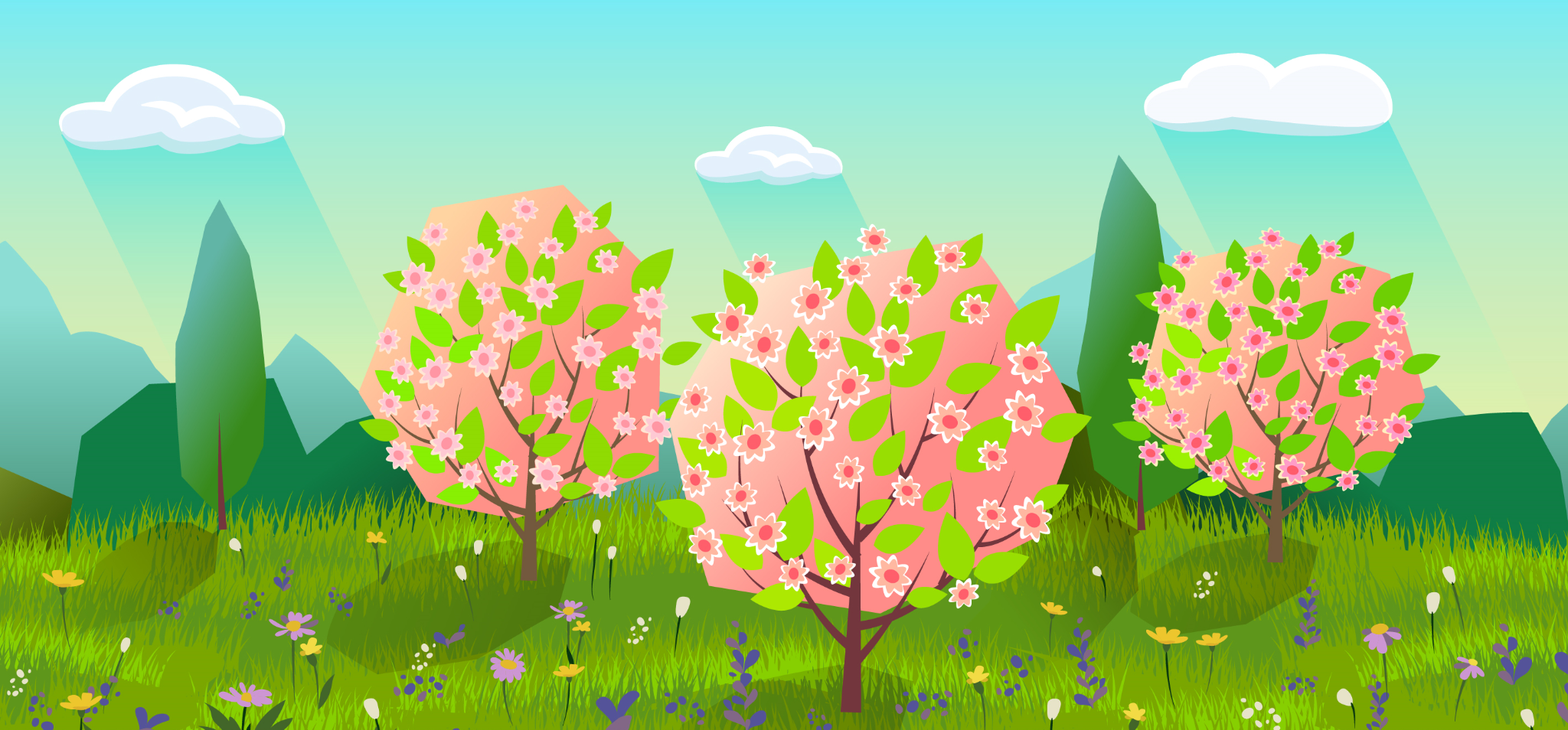 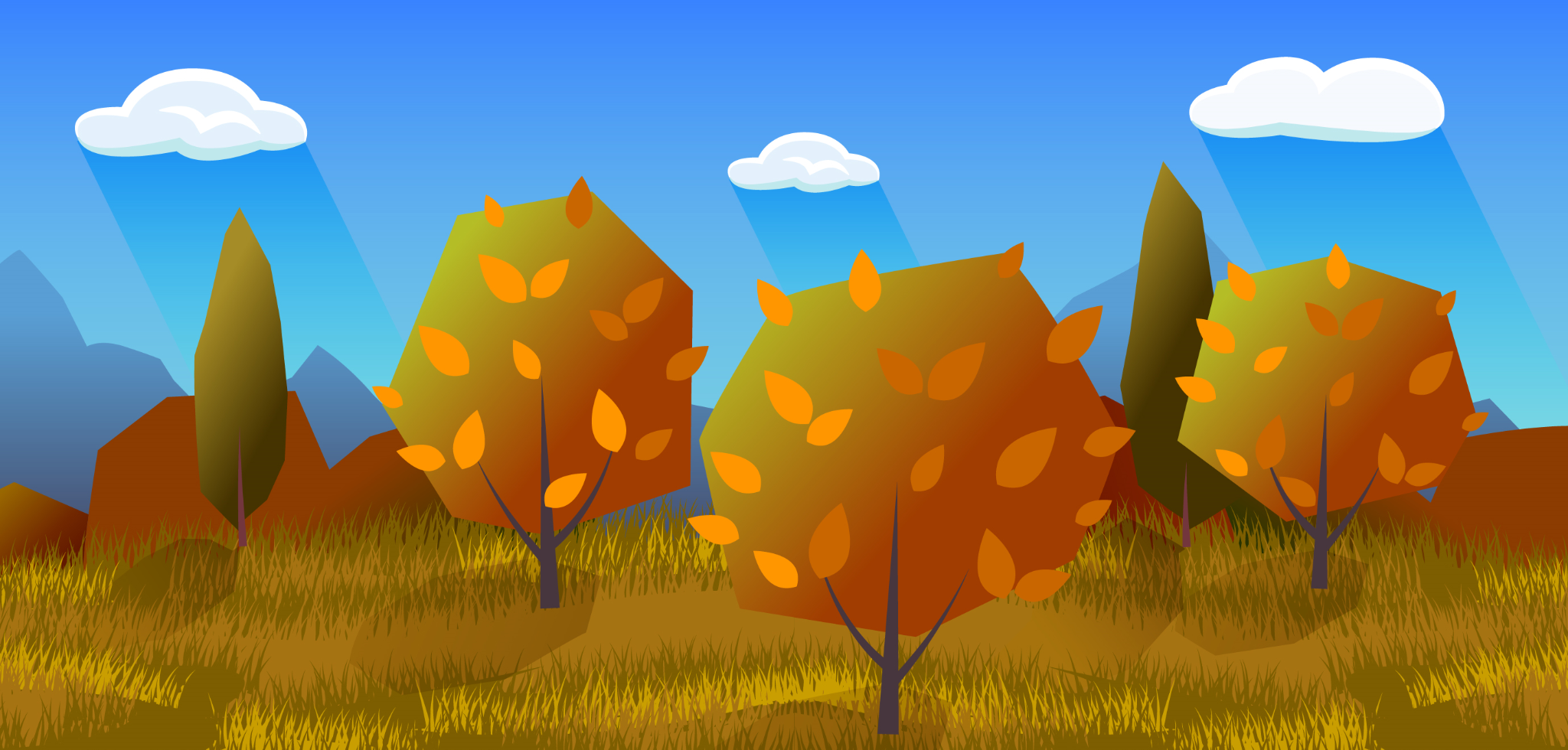 zomer
herfst
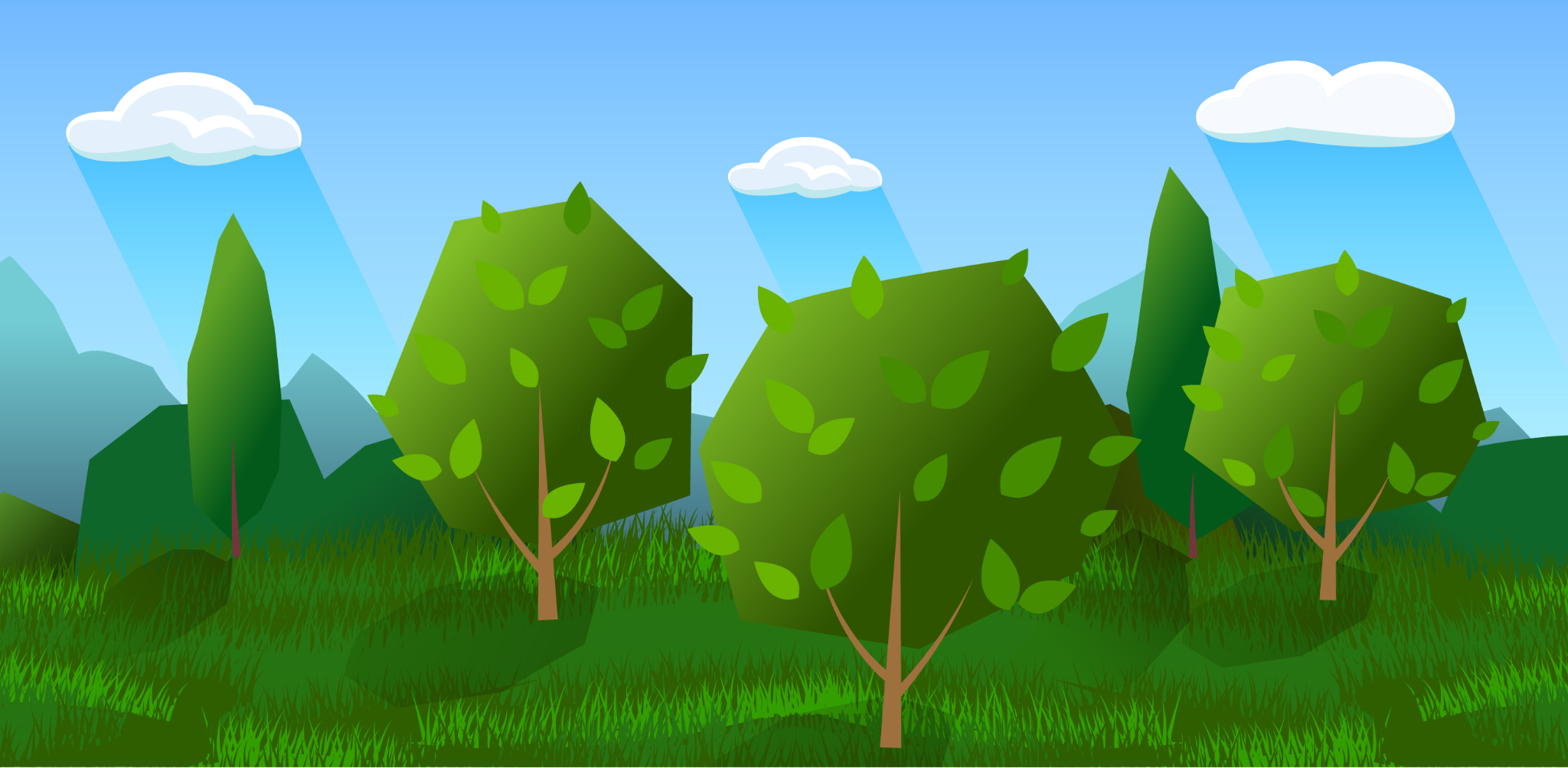 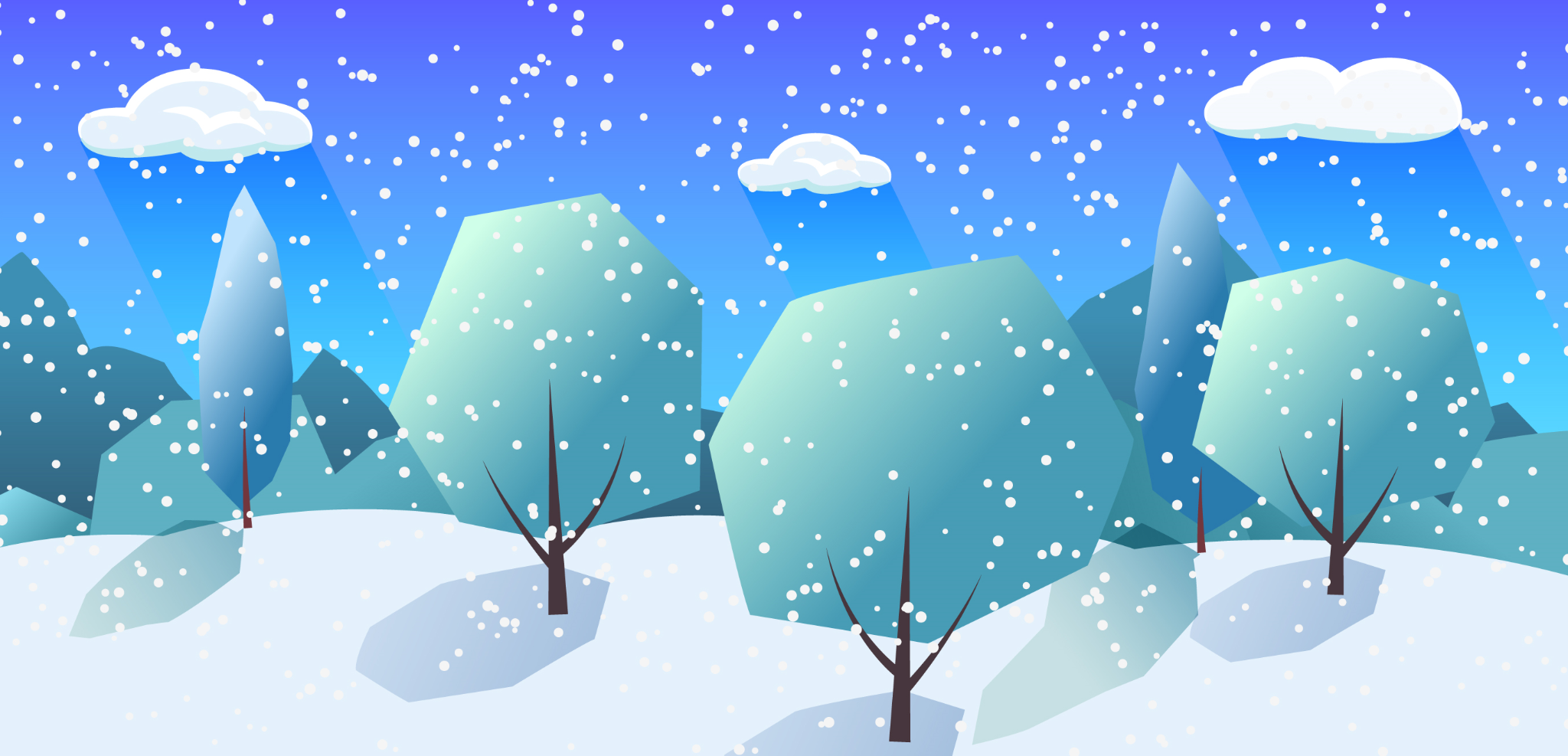 lente
winter